Pokemons
By
Matthew and Caleb
Onix
Type:  Rock                        
Weight: 463 pounds  
Ability: Rock head, sturdy
Item: none
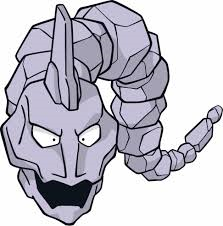 Drowzee
Type: Psychic 
Weight: Seventy one Pounds
Ability: insomnia
Items: none
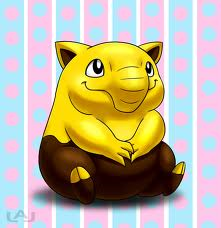 Rhyhorn
Type: rock
Weight:253 POUNDS	
Ability: Lightening
ITEMS: NONE
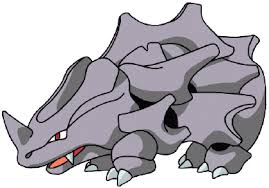 Tryanitar
Type: rock
Weight 11049
Ability:  rock  head
Items none
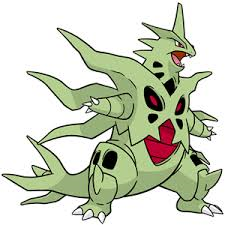 Gyrados
Type:  water 
Weight:  518
Ability:  intimidate
Items: none
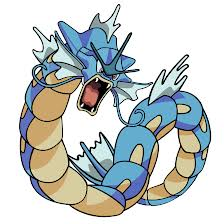 Dialga
Type: fire
Weight:200
Ability: shark
Items: none
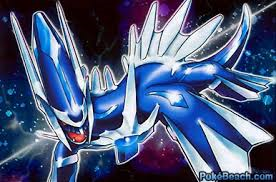